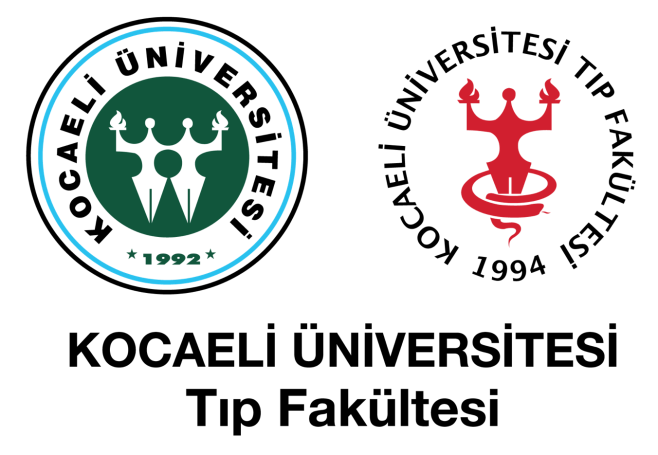 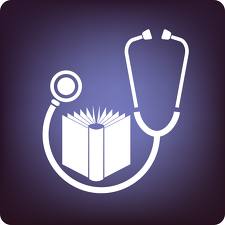 Kocaeli Üniversitesi Tıp FakültesiBiyoistatistik ve Tıp Bilişimi Anabilim Dalı  Stratejik Plan Çalışması
MEVCUT DURUM
Kocaeli Üniversitesi Tıp Fakültesi Biyoistatistik ve Tıp Bilişimi Anabilim Dalı, 2013 yılında Doç. Dr. Canan BAYDEMİR tarafından kurulmuş ve 2013 yılından bu yana Kocaeli Üniversitesi Tıp Fakültesi, Diş Hekimliği Fakültesi, Sağlık Bilimleri Fakültesi, Sağlık Bilimleri Enstitüsünde lisans ve lisansüstü eğitim programlarında dersler vermektedir.
MEVCUT DURUM
Anabilim dalında 2018 eğitim öğretim yılı itibariyle araştırmacıların veri analizinde yararlandıkları 4 bilgisayar bulunmaktadır. Anabilim dalındaki bilgisayarlar internete bağlıdır ve öğrenci ve araştırmacıların 08.00 - 17.00 saatleri arasında uygulama, kaynak tarama vb. işlemleri için hizmetlerine açıktır. Ayrıca Lisanslı Microsoft Office programları ve SPSS istatistik paket programları öğrenci ve araştırıcıların kullanımına açıktır.
MEVCUT DURUM
Anabilim Dalımız öğretim elemanlarına ait (gerek kendi çalışmaları gerekse yapılan ortak çalışmalar), 
SCI kapsamındaki dergilerde toplam 74 tane, 
Yurt dışı bilimsel dergilerde 5 tane makale,
Yurt içerisindeki bilimsel dergilerde 25 tane makale, 
Uluslararası kongrelerde sunulmuş toplam 38 tane sözlü bildiri,
Ulusal kongrelerde sunulmuş toplam 74 tane sözlü bildirisi bulunmaktadır, 
Ayrıca 4 tane projede görev almıştır.
MİSYON
Sağlık alanında yapılacak olan çalışmalarda bilimsel düşünmeye katkıda bulunmak,
Bilimsel çalışmalarda Biyoistatistiğin gerekliliği ve önemini düşünsel olarak yerleştirmek,
Biyoistatistiksel yöntemlerin bilimsel çalışmalarda uygulanabilirliğini arttırmak,
MİSYON
Tıp Fakültelerinde eğitim gören doktor adaylarının bilimsel bir çalışmayı planlama, uygulama, sonuçlandırma ve yayınlama aşamalarında destek vermek,
Sağlık alanında yapılacak olan bilimsel çalışmalarda kendi başına bilgi üretebilen, evrensel niteliklere sahip ve geleceğin araştırıcıları olan hekimler yetiştirilmesine katkıda bulunmak,
Farklı disiplinlerden araştırıcılarla ortak çalışmalar yapmak.
VİZYON
Gelişmiş ve hala gelişmekte olan Biyoistatistik bilim dalının her alanında gelişimine katkıda bulunmak,
Uluslararası standartlarda eğitim veren Biyoistatistik anabilim dalları arasında yer almak,
VİZYON
Üniversitemizin bilimsel mecralarda kalite ve bilimsel yayın sayısı açısından söz sahibi olması için anabilim dalımıza düşen görevleri eksiksiz yerine getirerek katkıda bulunmak, 
Biyoistatistik ve araştırma konularında Anabilim dalımızın bilimsel çalışma açısından aranılan, referans kurumu olma özelliğini sürdürmektir.
PAYDAŞLAR
Biyoistatistik ve Tıp Bilişimi Anabilim Dalı’nın gelişebilmesi, eğitim kalitesini arttırabilmesi, çağdaş ve modern eğitim teknolojileri ile donatılabilmesi, araştırmacılara en iyi biyoistatistiksel desteği verebilmesi, kendi öğretim elemanlarını en iyi şekilde modern bilgilerle donatabilmesi ancak tüm paydaşların desteği ile mümkün olabilecektir.
PAYDAŞLAR
Öğrencilerimiz ve aileleri,
Akademik ve idari personelimiz ve aileleri,
Mezunlarımız,
Ulusal ve uluslar arası diğer Biyoistatistik bölümleri,
Özel sektör kuruluşları,
Sivil toplum kuruluşları (Biyoistatistik Derneği gibi),
Ulusal ve uluslararası eğitim ve araştırma kurumları,
Etik Kurullar.
Biyoistatistik ve Tıp Bilişimi Anabilim Dalı’nın Vizyon ve Misyonunu Oluşturan Temel Değerleri
Atatürk ilkelerine bağlı olmak,
Evrensel hukuk ilkelerine ve yasal düzenlemelere uymak,
Bilimin evrenselliğine inanmak,
Yenilikçi ve çağdaş olmak,
Doğruluktan ve dürüstlükten taviz vermemek,
Toplumsal sorunlara duyarlı olmak, 
Kurum içerisinde ve kurumlar arasında uyum ve dayanışmaya önem vermek,
Biyoistatistik ve Tıp Bilişimi Anabilim Dalı’nın Vizyon ve Misyonunu Oluşturan Temel Değerleri
Herkesi din, ırk, milliyet, renk, düşünce farklılığı gözetmeksizin sevmek ve saygılı olmak,
Sürekli olarak en iyiyi, mükemmelliği yakalamaya çalışmak
Özgün bilimsel araştırmalar yapmak,
Yaptığımız işi ve mesleğimizi sevmektir.
ÖZ DEĞERLENDİRME
Temel Yöntem: GZFT (SWOT) Analizi
GÜÇLÜ YÖNLERİMİZ
Anabilim Dalımızın ilgi alanına giren istatistiksel yöntemler konusunda kendini geliştirmiş öğretim üyesinin bulunması,
Araştırma ve Uygulama Hastanemizin bölgede referans hastane olması ve bölgede alternatif bir Biyoistatistik ve Tıp Bilişimi Anabilim Dalının bulunmaması,
Üniversitemiz Tıp Fakültesi, Diş Hekimliği Fakültesi, Sağlık Bilimleri Fakültesi ve Sağlık Bilimleri Enstitüsü Biyoistatistik ve Araştırma Yöntemleri derslerini yürütmesi,
Anabilim Dalımız öğretim üyesinin aynı zamanda Fakültemizin Araştırma ve Yayın Destek Birimini yürütüyor olması,
GÜÇLÜ YÖNLERİMİZ
Başta Tıp Fakültesi Öğretim Üyeleri ve araştırma görevlileri olmak üzere üniversitemizin diğer fakülte, yüksekokulları, enstitülerinde ve şehrinde bulunun diğer Eğitim, Araştırma ve Uygulama Hastanelerinde uzmanlık tezleri, projelerin, makalelerin, olgu sunumlarının ve raporlarının planlanma, yürütülme ve yayınlanma aşamasında istatistiksel ve yazım konusunda destek vermesi,
İyi bir bilgisayar kullanıcısı olmamız,
İnternet desteğimizin olması,
GÜÇLÜ YÖNLERİMİZ
Makine, teçhizat parkımızın günümüz koşullarına göre yeterli olması,
Lisanslı istatistiksel programlarımızın olması ve gerektiğinde elimizde bulunmayan paket programlarında internet aracılığı ile sınırlı kullanım sürelilerinin elde edilmesi,
Fiziki imkanların zamanla artmış olması, anabilim dalımıza ait alanın gelişmeye müsait olması,
Hali hazırda son teknoloji ile donatılmış ve internet bağlantıları yapılmış olan iki çalışma odasının olması ve öğrencilerimizin ve araştırıcıların kullanımına sunulmuş olması,
GÜÇLÜ YÖNLERİMİZ
Biyoistatistik derneğimizin aktif faaliyet göstermesi,
Her yıl yapılan Ulusal Biyoistatistik Kongreleri yardımıyla mesleki bütünleşmenin sağlanması ve Ulusal ve Uluslararası Biyoistatistik anabilim dallarının yakınlaşmasının sağlanması,
Biyoistatistik derslerine ait ders slaytlarını öğrencilerimizle paylaşmamız,
Tıp Fakültesi bünyesinde yapılan araştırmaların neredeyse tamamına (büyük oranda) danışmanlık hizmeti vermemiz,
Türkiye’nin diğer hastaneler ve üniversitelerin aynı bölümleriyle iyi ilişkiler içinde olmamız ve ortak çalışmalarda yer alıyor olması.
ZAYIF YÖNLERİMİZ
Araştırmacıların, Biyoistatistikçilerin araştırmanın sonunda değil başında başvurulacak kişiler olduğunu bilmemeleri,
Tıp Fakültesi öğrencilerinin sayısının, fakültemiz fiziki koşullarının çok üstünde olması nedeni ile Biyoistatistik ve Tıp Bilişimi dersinin bilgisayar uygulamalı olarak gerçekleştirilemiyor olması,
Eleman yetersizliği nedeniyle bilimsel çalışmalardaki biyoistatistiksel değerlendirmelere öğle araları ve mesai sonrası çalışmalara rağmen yeterli zaman ayıramamak, dolayısıyla kısıtlı zaman dilimlerinde araştırmacılara yeterince aydınlatıcı bilgi verememek,
ZAYIF YÖNLERİMİZ
Yasal olmayan İstatistik paket programlarına herkesin kolayca ulaşması,
Üniversitemizde bilimsel çalışmaları değerlendirebilecek başka bir birimin bulunmaması nedeni ile bilimsel çalışmalara gereken zamanın ayrılamaması,
Anabilim Dalımızın yoğun iş temposunu karşılayabilecek öğretim üyesi sayısının yetersiz olması,
Anabilim dalında çalışan araştırma görevlisi olmaması.
FIRSATLAR
Üniversitemiz ve Fakültemizin eğitim ve araştırmaya yönelik düzenlenen çalışmalara destek vermesi,
Internet aracılığı ile Biyoistatistik ile ilgili kaynaklara zamanında ulaşabilme,
Biyoistatistiksel analiz yöntemlerinin sürekli olarak bir gelişim içerisinde olması ve bu alandaki çalışan bilim adamları arasındaki ikili ilişkilerin ve yardımlaşmanın kuvvetli olması,
FIRSATLAR
Yapılan araştırmaların bilimsel kriterlere uygun olabilmesi için Biyoistatistikçilere olan ihtiyacın artması,
Hem fakülte içerisinde hem de fakülteler arasında yapılan bilimsel araştırmalarda Biyoistatistiksel yöntemlere olan güvenilirliğinin artması ve çalışmalarda kullanılması,
Türkiye ve dünyada yayın hayatını sürdürmekte olan birçok bilimsel süreli yayında Biyoistatistik hakemlerinin bulunması,
FIRSATLAR
Yapılan çalışmalarda Biyoistatistikçilerin yazar ya da teşekkür bölümlerinde belirtilme zorunluluğu getirilmesi,
Her yıl Ulusal Biyoistatistik Kongresinin yapılması
Biyoistatistik Derneğinin varoluşu,
Biyoistatistik Anabilim Dalımızdaki öğretim üye ve elemanlarının istekli bilgili ve becerikli olmaları,
Doktora ve yüksek lisans eğitiminde bilim adamı yetiştirmek ve bu yetişecek elemanları bir şekilde istihdamlarını sağlamak,
TEHDİTLER
Hekim ve araştırmacıların Biyoistatistik ve Biyoistatistikçinin öneminin yeterince kavrayamamaları,
Çoğu Tıp fakültesinde Biyoistatistik anabilim dalının kurulmaması ve ilgili fakültelerinde bu konuda herhangi bir girişimlerinin olmaması,
Gelişen ve hızla ilerleyen bilgisayar teknolojisine ve programlara zamanında ulaşamamak,
Lisanslı olmayan paket programların piyasada yeralarak istatistik/biyoistatistik uzmanlığı bulunmayan birçok kişinin bilimsel çalışmaları değerlendirmesi sonucu bir çok hatalı sonuçların ortaya çıkması ve bunların yayınlanması.
STRATEJİK HEDEFLER
Ulusal ve uluslararası kriterlere uygun çok sayıda bilimsel makaleler yazmak ve yayınlamak,
Araştırmacılara Biyoistatistiksel yöntemlerin önemini kavratmak,
Öğrencilerimizin ulusal ve uluslar arası kaliteli bilimsel araştırmalar yapmalarına olanak sağlayacak toplantılar oluşturmak, en iyi şekilde yetiştirmek,
Diğer bilim dallarındaki araştırmacılara konu spesifik konferanslar, toplantılar, kurslar, workshoplar düzenleyerek alanımızla ilgili yeterli bilgi aktarmak,
STRATEJİK HEDEFLER
Ders içeriklerinin güncellenmesi, müfredata uygunluk ve ders verme durumunun değerlendirilmesi ve geliştirilmesi,
Biyoistatistik konularının tıp bilgi birikimiyle entegrasyonunu sağlamak amaçıyla bu derlerin 1. 3. 6. sınıflarda okutulmasını sağlamak,
İnternet, kütüphane ve bilişim teknolojilerinden etkin bir şekilde yararlanmak,
Araştırmalarda kullanılan hatalı istatistiklerin önüne geçmek ve araştırmacılara yeterli doğru ve güvenilir danışmanlık vermek,
STRATEJİK HEDEFLER
Üniversitemizi uluslararası arenada iyi bir konuma getirmek,
Üniversitemizde yapılan bilimsel çalışmaların istatistiksel alt yapısını kuvvetlendirmek ve yayınların kalite ve sayısını arttırmak,
Makine, teçhizat parkımızın çağın gereklerine uygun olarak geliştirilmek,
Biyoistatistik alanında dünya çapında saygın hale gelmek,
Üniversitemizi belirli alanlarda dünya çapında saygın hale getirmek,
Yurtiçi ve yurtdışındaki üniversitelerde bulunan biyoistatistik bölümleri ile ilişki içerisinde olmak ve bilgi, öğretim elemanı paylaşımında bulunmak,
STRATEJİK HEDEFLER
AR-GE ve akademik çalışmaların teşvik edilmesi,
Web sayfamızı sürekli güncelleyerek bölümümüzle ilgili tüm haber ve bilgileri tüm internet kullanıcılarına sunmak,
Fakültemizde, diğer fakültelerde, diğer üniversitelerde 3-5 günlük “Araştırma Teknikleri ve Biyoistatistiksel Yöntemler” konulu kurslar düzenleyerek araştırmacıları bilinçlendirmek ve cesaretlendirmek,
Biyoistatistik ve Tıp Bilişimi Anabilim Dalı kurulu olmayan ilgili fakültelere Yüksek Lisans ve Doktoralı, akademisyen olma niteliklerine sahip bilim adamları yetiştirmek ve buralarda istihdamını sağlamak. Bu sayede ülkemizde yapılacak yayınların yeterli, doğru ve güvenilir olmasını sağlamak.